Tema I: La Filosofía como teoría general y concepción del desarrollo
Temática No.1: La Filosofía como forma de apropiación teórico-práctica de la realidad. Concepción del mundo: concepción cotidiana y concepción filosófica del mundo.
Objetivo específico: Explicar el objeto de estudio de la filosofía marxista a partir de la comprensión de la evolución histórica del objeto de estudio de la filosofía.
Habilidades:

Interpretar la información necesaria para abordar los temas de forma independiente.
Caracterizar  el enfoque filosófico y el de la profesión de la carrera que cursa.
Valorar  los criterios ajenos y fundamentar los propios.
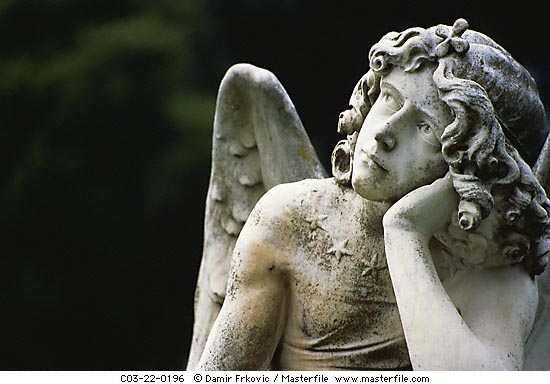 Filosofía
La palabra filosofía es de origen griego y significa filo – amor y  Sofía – conocimiento, sabiduría, es decir
Amor a la sabiduría

En su origen fue interpretado como el compendio de todo el saber posible y también como la búsqueda de las vías para llegar a un saber cada vez más completo; en este sentido (indagación constante, búsqueda de nuevas verdades, insatisfacción ante el conocimiento ya logrado)
Es un sistema teórico conceptual que nos proporciona las herramientas para un conocimiento y  valoración crítica de la realidad que permite un enjuiciamiento de cómo debe ser el mundo y qué hacer para conseguirlo. Es una forma de actividad humana de apropiación práctico espiritual de la realidad, que de manera totalizadora establece una relación donde cada elemento es inseparable de los demás. 

La filosofía es entonces un tipo de conocimiento específico, una forma de asimilación teórica de la realidad que se expresa en categorías fijadas por la práctica humana como síntesis de toda una época. La filosofía es la apropiación práctica e intelectual del mundo (Marx) de carácter sintético totalizador.
La Filosofía
Es una explicación racional donde se hace presente la idea de necesidad.

Supone una actitud crítica, radical, asociada a las ideas de lo permanente, lo constante, lo contradictorio.

Los sentidos explican la pluraridad, lo cambiante y la razón la unidad, lo permanente, lo que es.
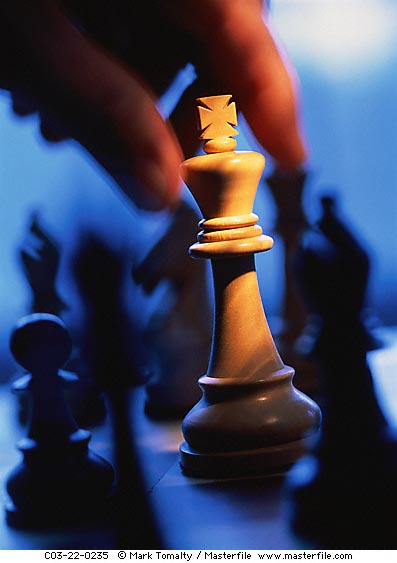 Condiciones para el surgimiento de la filosofía
 Desarrollo de las fuerzas productivas.

 División social del trabajo.

 División clasista de la sociedad.
Principales períodos del desarrollo de la filosofía
Principales Períodos
Problemática Filosófica
Pensamiento Antiguo Clásico (siglo VI A. N. E.- siglo I  N. E.)
Cosmológica y antropológica
Fundamentar la existencia de Dios y hallar las vías o medios para llegar a su conocimiento.
Pensamiento Medieval (siglo I – siglo XIV
Vuelta al pensamiento clásico antiguo, del desarrollo del humanismo y de auge del conocimiento científico-natural.
Renacimiento (siglo XIV al siglo XVI).
Demostrar el papel de la razón y el conocimiento científico en el progreso de la sociedad.
Filosofía Moderna (siglo
 XVII al XIX).
1ro: La esencia del mundo, tomado en su conjunto.









3ro: La posición que debe asumir el hombre ante el mundo que lo rodea.
ProblemáticasDeterminar
2do: El comportamiento del mundo.
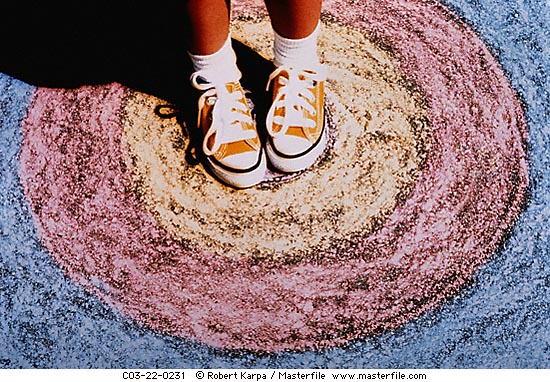 Concepción del Mundo: 

Constituye la autoconciencia del hombre de su propia existencia, es decir, la concepción que sobre la existencia humana conforman los individuos y toda la sociedad en cada momento dado.
Es por ello, que la concepción del mundo representa no otra cosa que una forma determinada de autoconciencia del problema de la existencia humana, según el nivel de desarrollo alcanzado por la sociedad.
Características de la Concepción del Mundo definida a partir de la existencia humana.
Carácter individual.

Carácter clasista.

Carácter histórico-concreto
ESTUDIO INDEPENDIENTE
Explica cómo ha evolucionado la concepción del mundo sobre el deporte y la cultura física, teniendo en cuenta las definiciones de concepción cotidiana y la concepción filosófica del mundo.
BIBLIOGRAFÍA
Colectivo de autores: Lecciones de FML T-1, Editorial Félix Varela, 1991, Tomo 1. Pág.1-4 y 31-34.
Elementos de Filosofía Marxista. Gaspar Jorge García Galló. Pág. 14-18.
Filosofía y Sociedad. Tomo I. Razones existenciales de la filosofía. Pág. 72-81.
Multimedia de Filosofía UD # I
José Martí, Cuadernos Martianos en la universidad, Editorial Félix Varela, 1997, pág. 117 – 122
Carlos Marx, “Tesis sobre Feuerbach”, OE en 3 Tomo 1.
Diccionario Filosófico enciclopédico, Enc. Soviética, 1989
Temática No.2: Desarrollo histórico del objeto de la filosofía. Las funciones sociales de la filosofía. El problema fundamental de la Filosofía. Sus aspectos. El partidismo.
Objetivo: Fundamentar la solución dialéctico-materialista al problema fundamental de la filosofía atendiendo a su esencia y dos aspectos.
Habilidades:

Interpretar la información necesaria para abordar los temas de forma independiente.
Caracterizar  el enfoque filosófico y el de la profesión de la carrera que cursa.
Valorar  los criterios ajenos y fundamentar los propios.
Objeto de la Filosofía
¿Qué es el mundo y el hombre dentro de él?
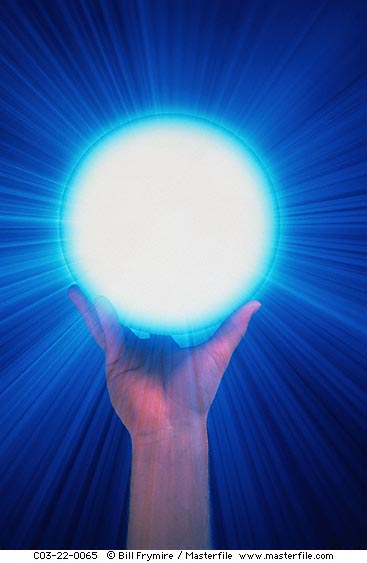 ¿Cuál es su lugar y papel en el mundo?
Objeto de estudio
La filosofía estudia la colectividad social como organismo vivo e íntegro que resulta del interaccionar consciente de los individuos entre sí y con la naturaleza.

La relación hombre – mundo, mediada por la Actividad Humana
Causas o factores que han incidido en la evolución del objeto de estudio de la filosofía
Los cambios en las necesidades de la vida material y espiritual de la sociedad.
2. Las transformaciones y la heterogeneidad de la orientación socio-clasista de la filosofía.
3. Las variaciones en la lógica interna del desarrollo 
    de los conocimientos filosóficos.
4. Los cambios en la relación de la filosofía con las 
    ciencias.
Evolución del objeto de estudio de la filosofía.
Antigüedad: Elaboración de sistemas generales de conocimientos. Madre de todas las ciencias.
Edad Media: La religión se convierte en la ideología oficial y la filosofía en servidora y sierva de la teología.
Época Moderna: Se inicia el proceso de diferenciación de las ciencias, se crean la condiciones para la delimitación del objeto de la filosofía.
Distintos criterios sobre el objeto de estudio de la filosofía (XIX)
Escuela gnoseologista: sustentaba que el objeto de la filosofía lo constituían las leyes del pensar (cae en posic. idealistas al no reconocer la realidad objetiva).
Escuela antropologista: El objeto de la filosofía es el problema del hombre.(absolutiza el papel del hombre. Lo ve como un ser abstracto fuera de su contexto histórico-social).
Escuela ontologista: plantea que la filosofía solo debe estudiar la naturaleza y la sociedad.(Excluyen al hombre como ser activo capaz de transformar la realidad objetiva)
Materialismo dialéctico:
Logra una integración de todas las posiciones. Va a dejar definido que la región de estudio de toda filosofía lo va a constituir la relación Hombre-Mundo.
El objeto de estudio va a ser particular en dependencia de cada sistema filosófico, pues va a responder a  determinados intereses (clasistas, o de otra naturaleza).
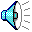 Objeto de la filosofía marxista-leninista:
El estudio de las leyes más generales que rigen la dinámica y el  desarrollo de la naturaleza, la sociedad y el pensamiento.
Funciones de la filosofía.
Problema Fundamental de la Filosofía.
Relación SER - PENSAR
Aspecto Gnoseológico:
Aspecto Ontológico:
¿Qué es lo primario, 
el ser o la conciencia?
¿Es cognoscible el mundo?
No
Sí
Dudan
Materialistas
Idealistas
¿Por qué la relación Pensar—Ser?
No hay sistema filosófico que pueda eludir este problema porque el mismo se deriva de la propia naturaleza del conocimiento filosófico.
La clasificación más general que se puede hacer en la realidad es la de lo material y lo ideal, en los que se puede agrupar todo lo existente conocido por el hombre.
De la solución de ese problema depende la del resto de las cuestiones filosóficas, así como la actitud ante la vida.
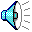 ESTUDIO INDEPENDIENTE

Fundamente la solución dialéctico-materialista al problema fundamental de la filosofía atendiendo a su esencia y sus dos aspectos básicos.
BIBLIOGRAFÍA
Colectivo de autores: Lecciones de FML T-1,  Editorial  Félix Varela epig.
Multimedia de Filosofía UD # I- IV
F. Engels, “L. Feuerbach y el fin de la filosofía clásica alemana”, OE en 3 tomo 3, capítulo  IIo en tomo único pág. 624 - 626
Temática No.3: El método filosófico: el método dialéctico y el método metafísico. La dialéctica, principios leyes y categorías.
Objetivo: Explicar por qué el método dialéctico materialista constituye una herramienta para el conocimiento y transformación de la realidad.
Habilidades:

Interpretar la información necesaria para abordar los temas de forma independiente.
Caracterizar  el enfoque filosófico y el de la profesión de la carrera que cursa.
Valorar  los criterios ajenos y fundamentar los propios.
¿Qué es el método?
Según su etimología, método (del griego MEOSOE) significa  "vía hacia" o camino de cognición.    
   
Desde el punto de vista filosófico el método es: "La forma  de asimilación  teórica y práctica de la realidad que parte  de  las regularidades del movimiento del objeto estudiado o como el sistema de principios reguladores de la actividad transformadora práctica, cognoscitiva y teórica".
Dialéctica y metafísica:
El término dialéctica ha tomado distintas significaciones a lo largo de la historia de la filosofía:
-Dialéctica: Por su etimología, el concepto remite a dos términos griegos: dia (de lo uno a lo otro) y legein (decir, razonar, determinar, definir), por lo que su sentido más ordinario equivaldría a un "arte del diálogo" donde se produciría una contraposición o lucha entre dos o más "razones".
-Dialéctica Materialista:

”La dialéctica no es (…) más que la ciencia de las leyes generales del movimiento y desarrollo de la naturaleza, la sociedad humana y el pensamiento. (Engels, Anti-Duhring, pág 171).

“ La división de un todo y el conocimiento de sus partes contradictorias es la esencia (uno de los esenciales, una de las principales, sino la principal característica o rasgo) de la dialéctica.
           (Lenin, Cuadernos Filosóficos p. 351).
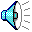 “Si nos paramos a pensar sobre la naturaleza, o sobre la historia humana, o sobre nuestra propia actividad espiritual, nos encontramos de primera intención con la imagen de una trama infinita de concatenaciones y mutuas influencias, en la que nada permanece lo que era, ni como y donde era sino que todo se mueve y se cambia, nace y caduca.”
Federico Engels, Anti-Dühring. Pág 30.
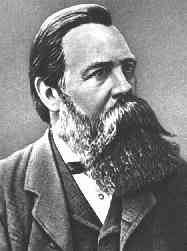 Métodos Filosóficos
Metafísico.
Dialéctico.
Fenómenos aislados, sin conexión.
 No muestra las causas internas del desarrollo.
 Concibe el movimiento como aumento o disminución, como repetición o en forma de ciclo, atribuido a causas externas. No admite el automovimiento.
 Está condicionada por el desarrollo del conocimiento científico pero tropieza con el carácter dialéctico de la realidad.
Esclarece la conexión  entre los fenómenos.
 Considera que el desarrollo descansa en causas internas.
 Admite el autodesarrollo.
 Concibe la realidad en su conjunto, tiene en cuenta la concatenación, el movimiento y el automovimiento.
ESTRUCTURA DE SISTEMA DE LA DIALÉCTICA 
MATERIALISTA
Principios
Categorías
Leyes.
Ley de unidad 
y lucha de los contrarios.

Ley de los cambios 
cuantitativos en 
cualitativos y viceversa.

Ley de la negación 
de la negación.
Lo singular y lo general.
Causa y efecto.
Necesidad y casualidad.
Posibilidad y realidad.
Contenido y forma.
Esencia y fenómeno.
Objetividad.
 Desarrollo.
 Concatenación 
  universal.
 Análisis 
  histórico-concreto.
.
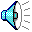 ESTUDIO INDEPENDIENTE
Explica en qué el sistema de leyes, categorías y principios de la dialéctica materialista y exponga un ejemplo de cada una de ellas vinculándolo al perfil del profesional.
BIBLIOGRAFÍA
Colectivo de autores: Lecciones de FML T-1,  Editorial  Félix Varela epig. Tomo 1. Pág. 62-76.
Filosofía y Sociedad 1. Premisas teóricas, sociales, económicas y políticas del surgimiento del marxismo. Pág. 27-36
Engels, F. Obras Escogidas. Tomo 3. “Carlos Marx, pág. 11-16; “Discurso ante la tumba de Marx, pág. 17-19 y Dialéctica de la naturaleza. Selección de Textos. Tomo 1. Pág. 193, 252, 261.
Multimedia de Filosofía UD # III.
Temática No.4: El marxismo como ruptura y continuidad con el pensamiento filosófico anterior: Origen y esencia de la revolución filosófica realizada por el marxismo.
Objetivos:

Explicar los momentos esenciales que     muestran al Marxismo como continuidad   y ruptura del pensamiento filosófico.

 Analizar los rasgos esenciales que    sustentan el carácter revolucionario de la    Filosofía del Marxismo y su vigencia.
Habilidades:

Interpretar la información necesaria para abordar los temas de forma independiente.
Caracterizar  el enfoque filosófico y el de la profesión de la carrera que cursa.
Valorar  los criterios ajenos y fundamentar los propios.
Revoluciones burguesas como expresión del tránsito
del feudalismo al capitalismo.
Revoluciones burguesas ocurridas
Holanda
Fines XVI
Inglaterra
Siglo XVII
Revolución
Francesa
XVIII
¿Qué significó el surgimiento del
 capitalismo?
Destrucción de las 
relaciones de 
producción
feudales
Establecimiento de
 relaciones de 
producción
capitalista
Utilización de métodos 
para obligar a 
campesinos y artesanos
a vender su fuerza de
trabajo
Concentración de los 
medios de producción
 en manos de la
naciente burguesía.
Creación de una gran
 industria que provoca:
 Aumento de la producción.   
 Aumento de la riqueza.         
 Aumento de la explotación.  
 Aumento de la pobreza.
¿Qué consecuencias trajo el surgimiento del capitalismo?
En este contexto surgen
Burguesía industrial
Comercial
Proletariado Industrial
Lucha espontánea
  para cambiar   
  condiciones de vida.
 Otras formas de
  lucha, huelgas,
  insurrecciones.     
  Muestran el grado de
  madurez del  
  proletariado
Significa el aumento
de la polaridad social, que 
se expresa en la oposición
entre:
Riqueza   Pobreza
Capital    Trabajo
¿Qué significó?
DESCUBRIMIENTOS CIENTÍFICOS DE LA ÉPOCA.
Atomística Química (1766-1844)
Son el resultado de 
la utilización adecuada 
de datos empíricos 
para una generalización
científico integral.
Desarrollo de la Química Orgánica
(Siglo XIX)
Expresión: Pensar 
dialécticamente
Surgimiento de la ciencia geológica 
y el desarrollo de la paleontología
Descubrimientos de mayor impacto que subrayan
el carácter dialéctico de la naturaleza y su proceso
de desarrollo
Descubrimiento de la célula 
1733-1794
Ley de la conservación y transformación de la energía
1814-1878
Teoría de la evolución de las especies.
1509-1862
FUENTES TEORICAS
Imposibilidad de ver 
 en el intercambio  de
    mercancías, relaciones 
entre hombres.
Economía Política Inglesa
 Fundamentaron el vínculo 
necesario entre el valor y 
el trabajo invertido en la 
producción. 
 Destacan  el papel decisivo
del  trabajo y en particular 
del  obrero en la creación
de riquezas. 
 Posibilidad de  explicar       
científicamente las leyes 
económico-sociales         
 del funcionamiento           
 y desarrollo del                 
capitalismo.
Limitaciones
No logran identificar que
el valor que produce el 
obrero es mayor que el 
que el capitalismo
remunera.
SOCIALISMO UTÓPICO FRANCES

 Fueron ante todo ideas de reacción frente 
 a   las   promesas de bienestar y libertad 
proclamados por   la   burguesía y sus 
  realizaciones de miseria y pobreza social.
 Criticaron la explotación capitalista basada
en la propiedad privada.
LIMITACIONES
Su carácter utópico está en los modos de resolver la 
explotación, convencer a los ricos para compartir riquezas.
FILOSOFIA CLASICA ALEMANA
 Kant y Hegel: Restituyen la         
          concepción dialéctica del mundo       
    aunque sobre bases idealistas.    
 Ludwing Feuerbach. Plantea que 
  el pensamiento es el resultado    
  de la actividad material realizada  
por un  órgano,  dirigida a           
  transformar objetos materiales.    
 Critica la religión.                          
 Enfoque materialista.
LIMITACIONES
Ver al hombre como ser biológico
natural y abstracto fuera de sus 
relaciones sociales. Carácter 
antropológico y ahistórico de
su materialismo
Base Idealista: 
El desarrollo de la 
realidad se explica como 
desarrollo de la idea absoluta.
La Filosofía del Marxismo convierte  en ciencia a la Filosofía
Aspectos teóricos que demuestren el carácter revolucionario de esta
Filosofía Marxista
Elaboración de la 
concepción
materialista de la
historia
Unidad indisoluble
del materialismo
y la 
dialéctica
Delimitación del
objeto de 
estudio 
de la 
Filosofía
Unidad 
indisoluble 
entre
teoría y 
práctica
Filosofía Marxista: Instrumento teórico práctico para la 
interpretación y transformación revolucionaria del mundo.
Condiciones históricas nuevas a finales del siglo XIX y principios 
del siglo XX hacen que el capitalismo transite hacia una nueva etapa de 
su desarrollo histórico.
Del Capitalismo Industrial 
o de libre concurrencia
al Capitalismo Monopolista
 o Imperialismo
Es la época en que Lenin desarrolla creadoramente
al Marxismo
Principales aportes de Lenin al desarrollo
de la Filosofía
Enriquece la teoría Marxista del conocimiento en correspondencia 
con los nuevos descubrimientos de la ciencia.
Enriquece y desarrolla la teoría de la Revolución social y su realización 
en la Revolución Socialista
Desarrolla la teoría del partido único para la dirección de la 
Revolución social.
Desarrolla la teoría del Imperialismo como Fase Superior del Capitalismo
ESTUDIO INDEPENDIENTE

Argumentar por qué la filosofía marxista es un sistema abierto y en desarrollo, tomando en consideración la etapa leninista y su desarrollo contemporáneo.
BIBLIOGRAFÍA
Diccionario Filosófico.
V.I Lenin:” Las tres fuentes y las tres partes integrantes del marxismo”. En obras escogidas en 12 tomos, tomo 5. (preg. 1)
Lecciones de Filosofía Marxista Leninista Tomo I, Introducción de Pablo Guadarrama González y el epig. 2.5 (págs. 141-157).
Filosofía y Sociedad Tomo I  págs. 285-289.
Lecciones de Filosofía Marxista Leninista  Tomo I  Sección I “La especificidad del conocimiento filosófico”, epígrafes orientados.